Современные методы и приемы обучения
Приемы, используемые в  подготовительных к речевой деятельности упражнениях

 в рамках УМК М.З. Биболетовой
Enjoy English 9 класс

Учитель: Смирнова И.Р., I категория        школа № 94
Обмен информацией;
Составление вербальных/ невербальных единиц и объединение их в группы (упражнения на matching);
Предвосхищение (прогнозирование информации);
Ранжирование информации;
Перифраз;
Логическая перегруппировка;
Реконструкция разрозненных диалогов и др.
Предвосхищение (прогнозирование) информации
способность предугадывать новое, опираясь на старое
предвосхищения могут строиться на основе заголовка, картинки, темы, карты, таблицы и т.д.
Why do people travel? Урок развития умений поискового чтения научно-популярного текста об айсбергахПредтекстовые задания
an earthquake, a flood, a hurricane, a fire, a drought, a tornado, a car accident, a volcano eruption, a plane crash, a bird crash, a ship crash, an iceberg crash, thunder and lightning, a violent wind and storm
A sea voyage is the most romantic way of travelling, but travellers can face a lot of dangers. Read the following and select the possible dangers they face at sea.
Задачи упражнения
Напомнить уже известную учащимся лексику (она вводилась в 7-м и 8-м классах);
Сохранить эту лексику в активном словаре (для последующего ее использования в монологической речи);
Настроить учащихся на чтение последующего текста
Предвосхитить содержание последующего текста
Перекодирование информации (прием, используемый в речевых упражнениях) – передача информации в наглядные формы
dangers 
at sea
at sea
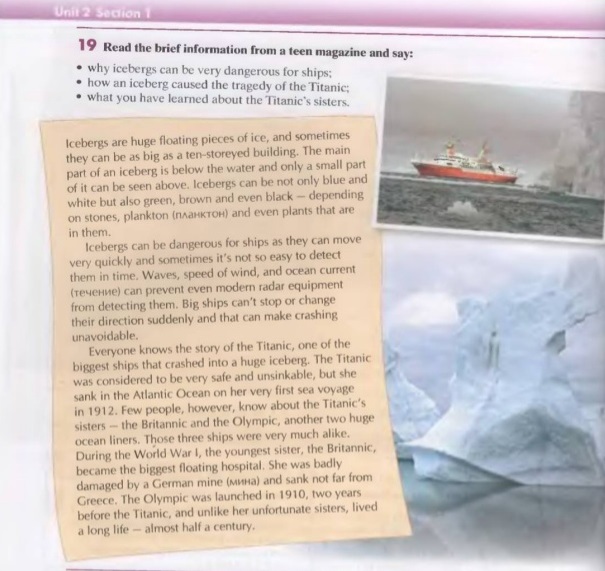 Учитель: Look at the pictures and try to guess what is the article from a teen magazine about?
Примерные ответы обучаемых:
about possible dangers travellers can face at sea;
about icebergs (which can be dangerous for ships);
about a ship crash (the story about the Titanic) и другие
Read the brief information from a teen magazine and say:

why icebergs can be very dangerous for ships;
how an iceberg caused the tragedy of the Titanic;
What you have learned about the Titanic’s sisters
«Умение предвосхищать содержание текста обеспечивает более глубокое понимание прочитанного или услышанного»
(из лекции доцента кафедры иностранных языков  Н.Н. Сониной,  «Методы и приемы обучения иностранному языку»)